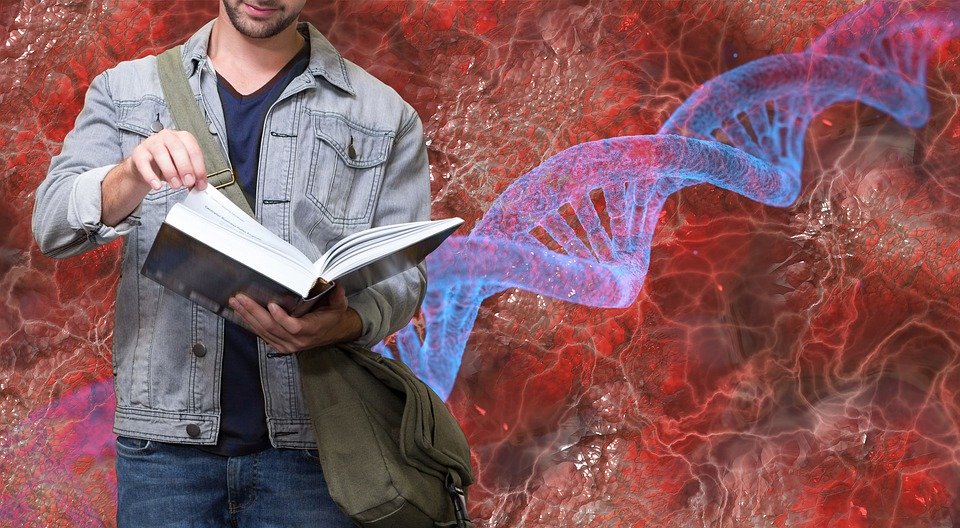 Bedeutung der kognitiven Aktivierung
im Fachunterricht
Ergebnisse empirischer Studien
Bedeutung von kognitiver Aktivierung
empirische Belege
Allgemeine Einführung: Kognitive Aktivierung
Wirksamkeitsstudien
Baumert et al. (2010); Förtsch et al. (2016, 2017); Jatzwauk et al. (2008)
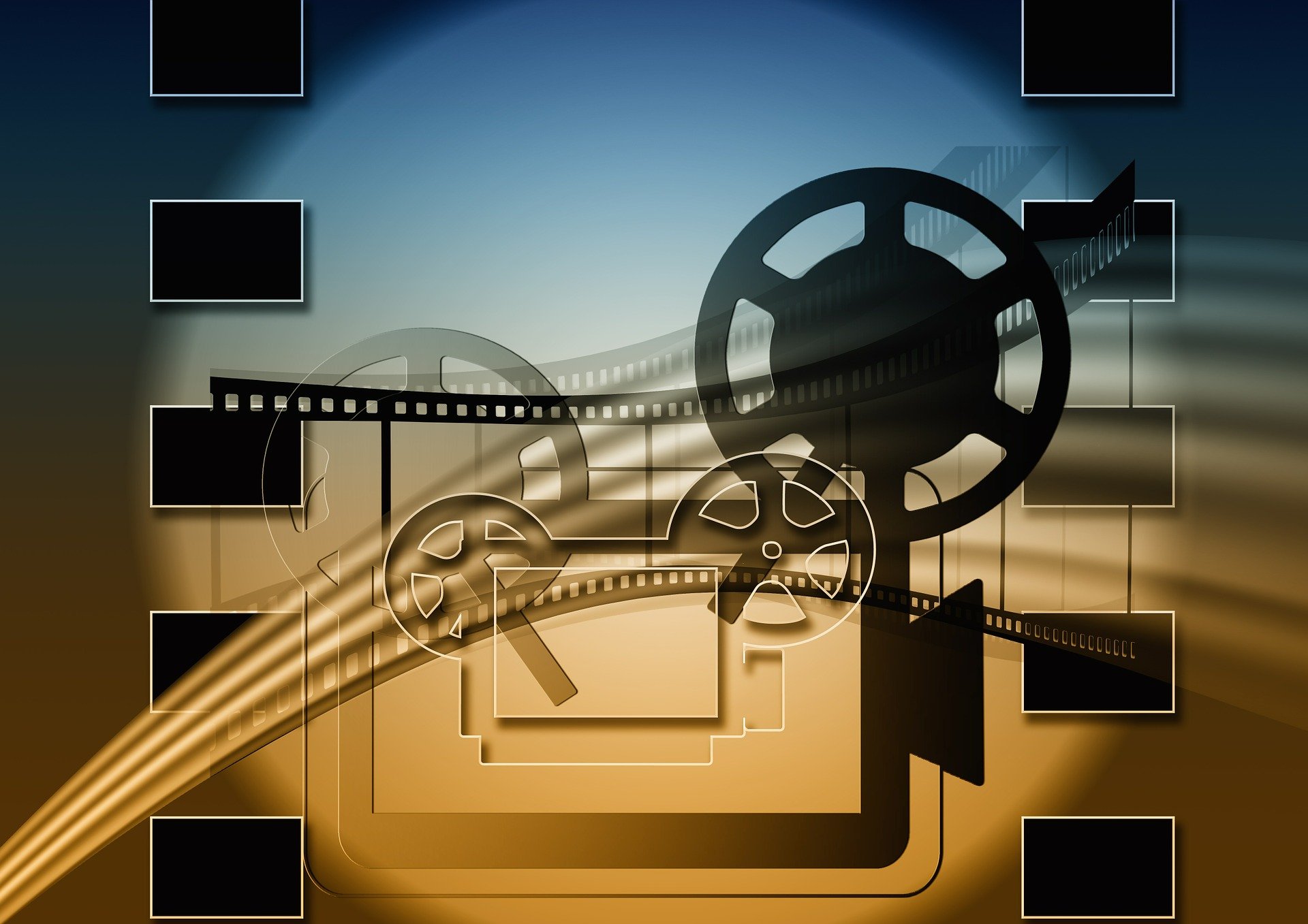 Videostudien aus der Biologie
Bedeutung von kognitiver Aktivierung
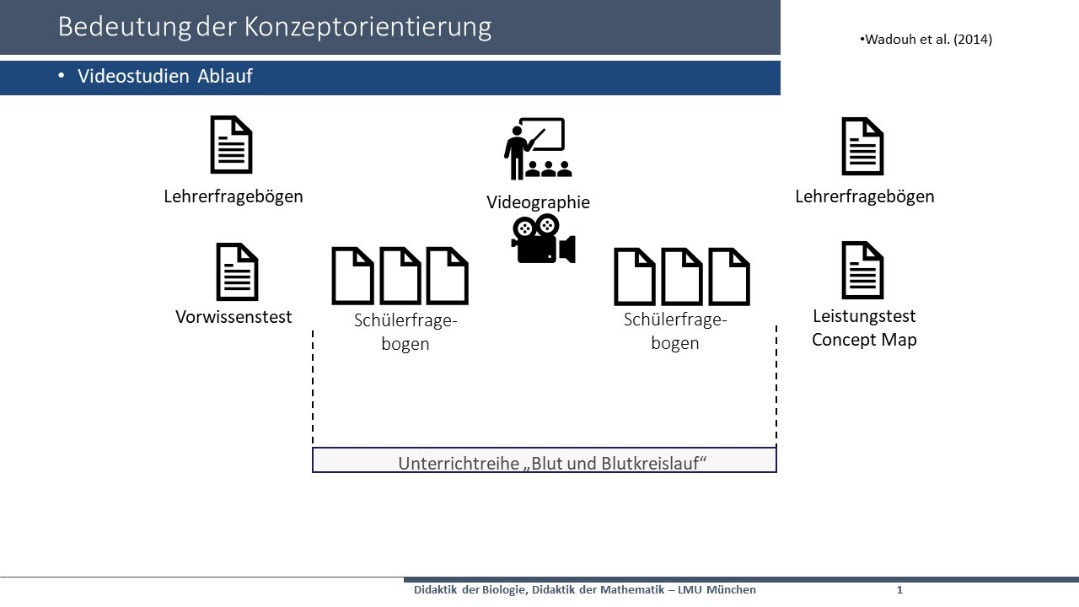 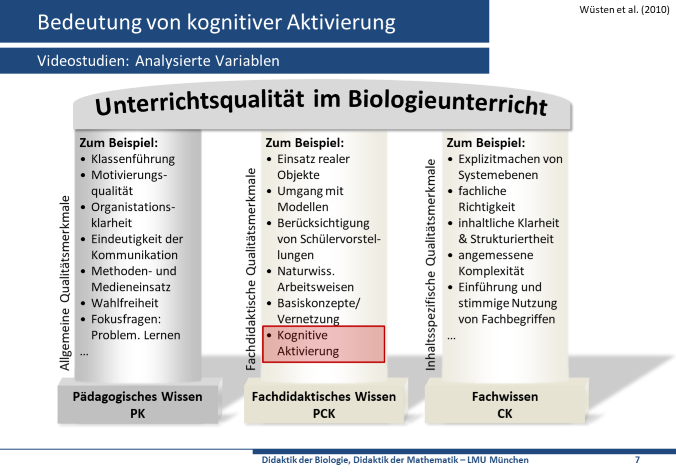 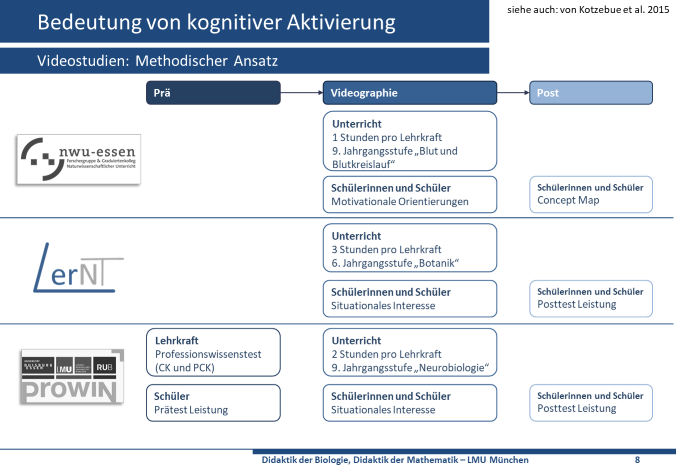 [Speaker Notes: Den Ablauf dieser drei Videostudien, welche Variablen analysiert wurden und welche methodischen Ansätze in diesen Videostudien umgesetzt wurden, haben Sie bereits im Video zur Bedeutung der Konzeptorientierung kennen gelernt. Deshalb werde ich an dieser Stelle nicht noch einmal genauer darauf eingehen und direkt mit den Ergebnissen zur kognitiven Aktivierung starten.]
Bedeutung von kognitiver Aktivierung
Jatzwauk et al. (2008)
Videostudien: Ergebnisse
nwu: kognitives Niveau (Aufgaben)(N = 45, Kohens Kappa = 0.85)
Nur ca. 1/3 der Aufgaben zielen auf eine hohe kognitive Aktivität ab.
Bedeutung von kognitiver Aktivierung
Förtsch et al. (2018)
Videostudien: Ergebnisse
LerNT: Einfluss von Aufgaben zu hoher kognitiver Aktivität auf Schülerleistung
R² = 0,03
Klassenebene
Faktenwissen
r = 0,73**** SE = 0,12
R² = 0,16
kognitiv aktivierende Aufgaben
Vernetztes Wissen
β = 0,40* SE = 0,18
Schülerebene
R² = 0,03
β = 0,08* SE = 0,04
r = 0,32**** SE = 0,04
β = 0,14**** SE = 0,04
R² = 0,03
r = 0,32**** SE = 0,04
Anstrengungs-bereitschaft
Faktenwissen
Stichprobe:
NSchüler = 701; NLehrer = 28. *p < 0,05. **p < 0,01. ***p < 0,001.
(χ²(9) = 209,51, p < 0,001, CFI = 1,000, RMSEA = 0,000, SRMR(within) = 0,000, SRMR(between) = 0,000)
β = 0,17***SE = 0,04
Selbstkonzept
Vernetztes Wissen
In Klassen, in denen im Unterricht viele kognitiv aktivierende Aufgaben gestellt werden, schneiden die Schülerinnen und Schüler bei vernetztem Wissen besser ab.
Bedeutung von kognitiver Aktivierung
Förtsch et al. (2018)
Videostudien: Ergebnisse
LerNT: Einfluss von Aufgaben zu hoher kognitiver Aktivität auf Schülerleistung
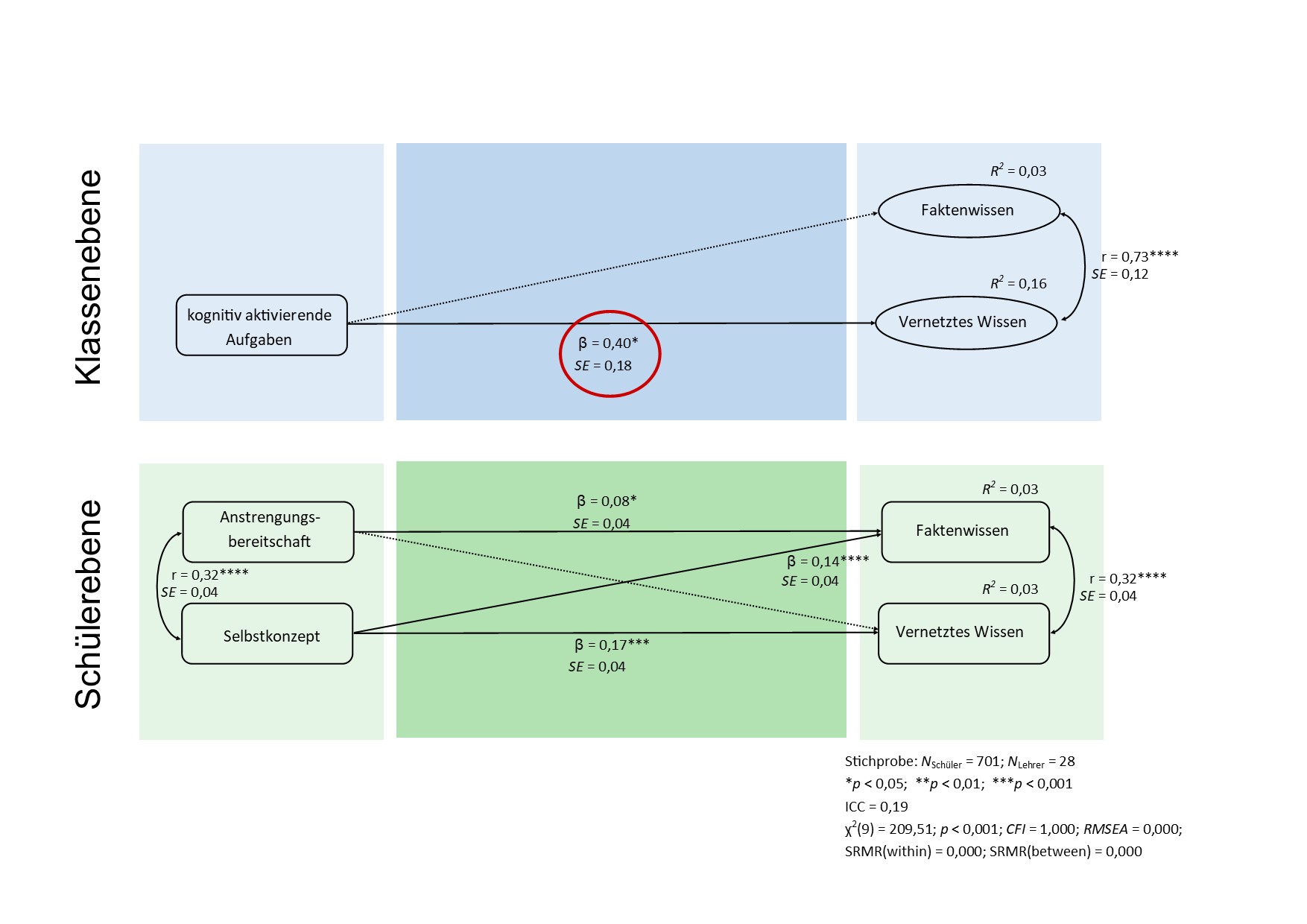 In Klassen, in denen im Unterricht viele kognitiv aktivierende Aufgaben gestellt werden, schneiden die Schülerinnen und Schüler bei vernetztem Wissen besser ab.
Bedeutung von kognitiver Aktivierung
Förtsch et al. (2017)
Videostudien: Ergebnisse
LerNT: Zusammenhang zwischen kognitiver Aktivierung im Unterricht und Leistung der Schülerinnen und Schüler
In Klassen, in denen im Unterricht viel kognitiv aktiviert wird, zeigen die Schülerinnen und Schüler eine bessere Leistung im Posttest.
Bedeutung von kognitiver Aktivierung
Förtsch et al. (2017)
Videostudien: Ergebnisse
LerNT: Zusammenhang zwischen kognitiver Aktivierung im Unterricht und situationalem Interesse der Schülerinnen und Schüler
In Klassen, in denen im Unterricht viel kognitiv aktiviert wird, zeigen die Schülerinnen und Schüler ein höheres situationales Interesse.
Bedeutung von kognitiver Aktivierung
Förtsch et al. (2016)
Videostudien: Ergebnisse
ProwiN: Zusammenhang zwischen PCK der Lehrkraft, kognitiver Aktivierung im Unterricht und Leistung der Schülerinnen und Schüler
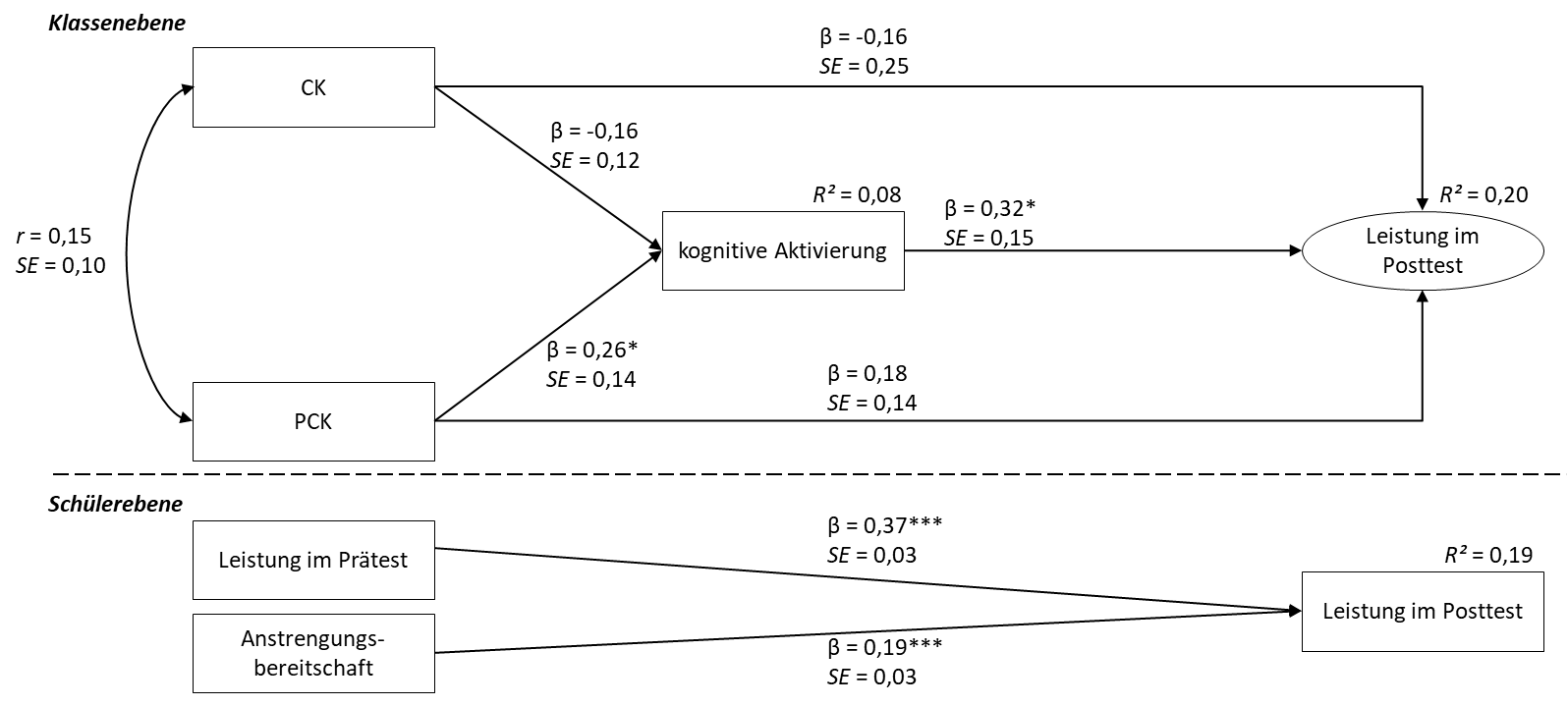 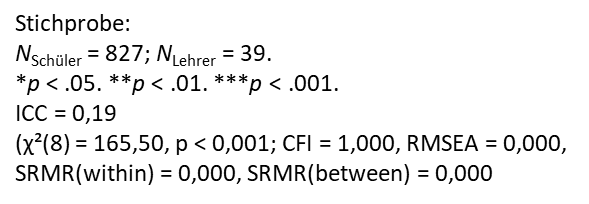 Um Unterricht kognitiv aktivierend zu gestalten, wird v. a. fachdidaktisches Wissen benötigt, das sich bis auf die Leistung von Schülerinnen und Schülern positiv 
auswirkt (mediiert um die kognitive Aktivierung im Unterricht).
Bedeutung von kognitiver Aktivierung
Förtsch et al. (2016)
Videostudien: Ergebnisse
ProwiN: Zusammenhang zwischen PCK der Lehrkraft, kognitiver Aktivierung im Unterricht und Leistung der Schülerinnen und Schüler
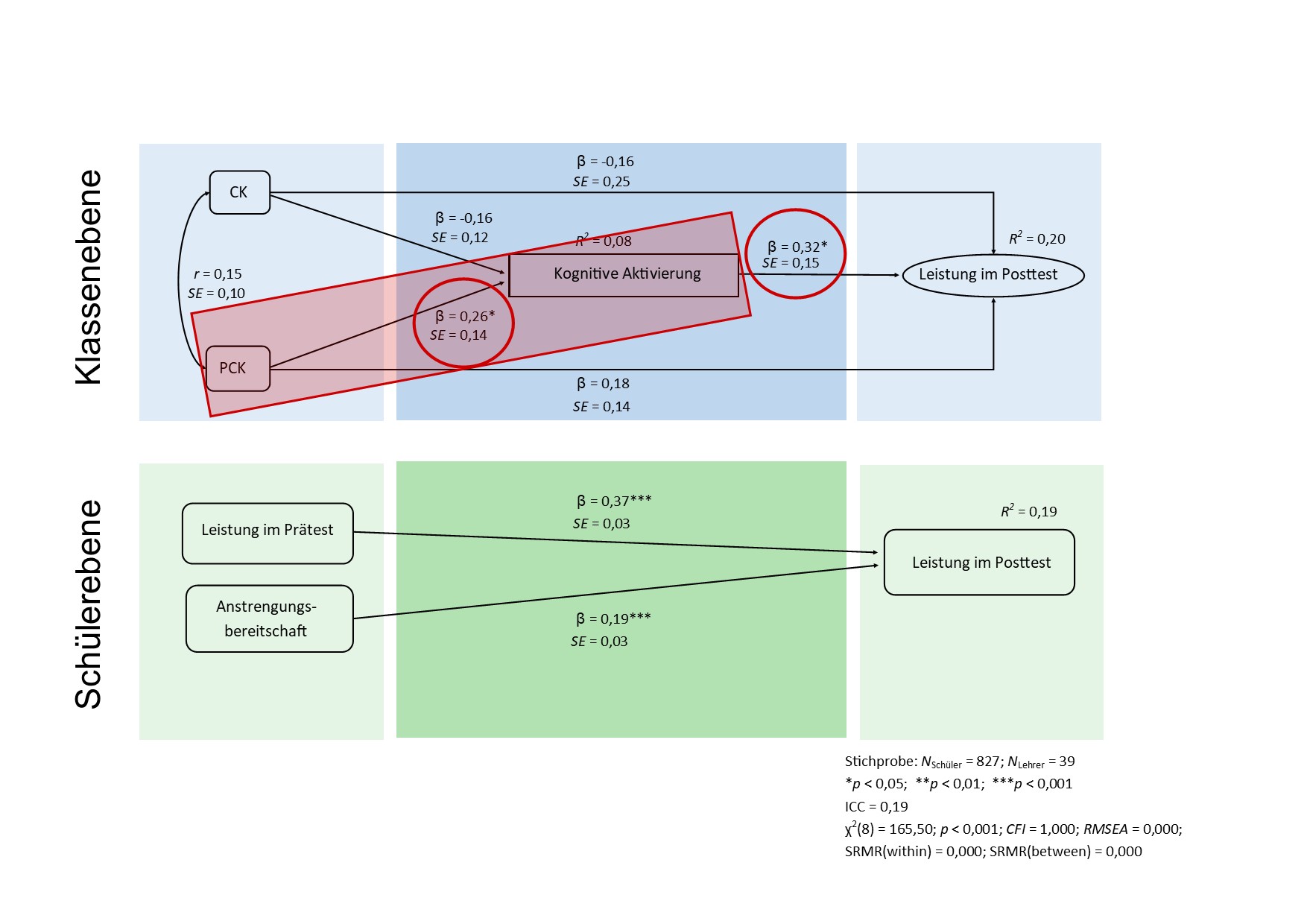 Um Unterricht kognitiv aktivierend zu gestalten, wird v. a. fachdidaktisches Wissen benötigt, das sich bis auf die Leistung von Schülerinnen und Schülern positiv 
auswirkt (mediiert um die kognitive Aktivierung im Unterricht).
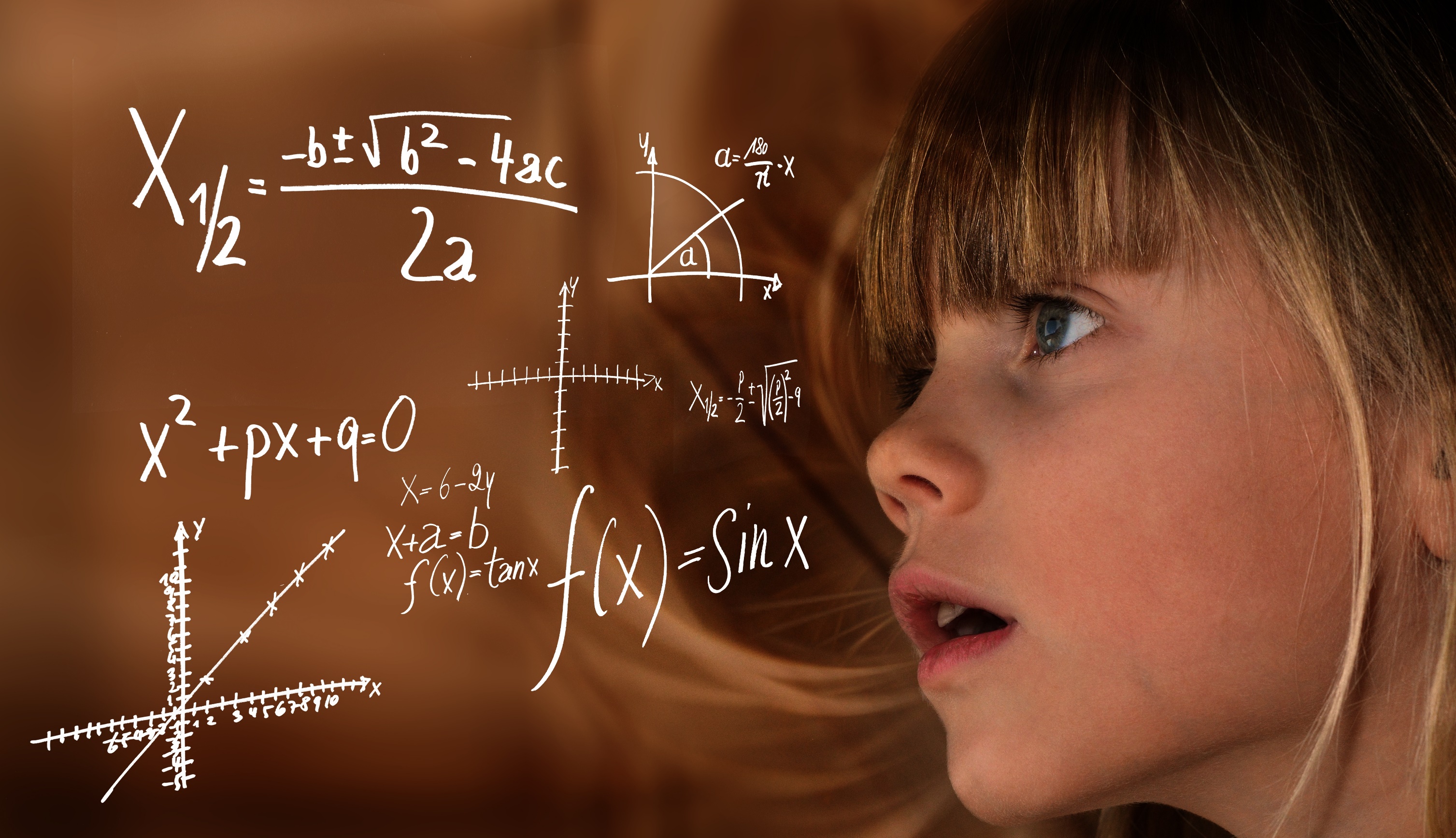 Empirische Studie aus der Mathematik
Bedeutung von kognitiver Aktivierung
Baumert et al., 2010
COACTIV-Studie
Voraussetzungen
Ende Jgst. 9
Unterricht
ErgebnisseEnde Jgst. 10
PCK
β = 0,24*
Aktivierungspotential der Aufgaben
β = 0,32*
β = 0,33*
Curriculares Niveau der Aufgaben
β = 0,17*
β = 0,26*
β = 0,10
Individuelle Lernunterstützung
β = 0,14
β = 0,31*
Classroom Management
R² = 0,69
Schulart
Mathematik-leistung
β = 0,56*
Klassenebene
Schülerebene
R² = 0,62
Mathematikleistung(PISA-Test)
β = 0,48*
Mathematikleistung(PISA-Test)
β = 0,20*
β = 0,24*
Lesekompetenz
Stichprobe: NSchüler = 4353; NLehrer = 181. *p < 0,05. 
χ²(253) = 882, p < 0,01, CFI = 0,96, RMSEA = 0,02, SRMR(within) = 0,08, SRMR(between) = 0,02
Kognitive Fähigkeiten
β < 0,03
familiärer Kontext,..
Bedeutung von kognitiver Aktivierung
Baumert et al., 2010
COACTIV-Studie
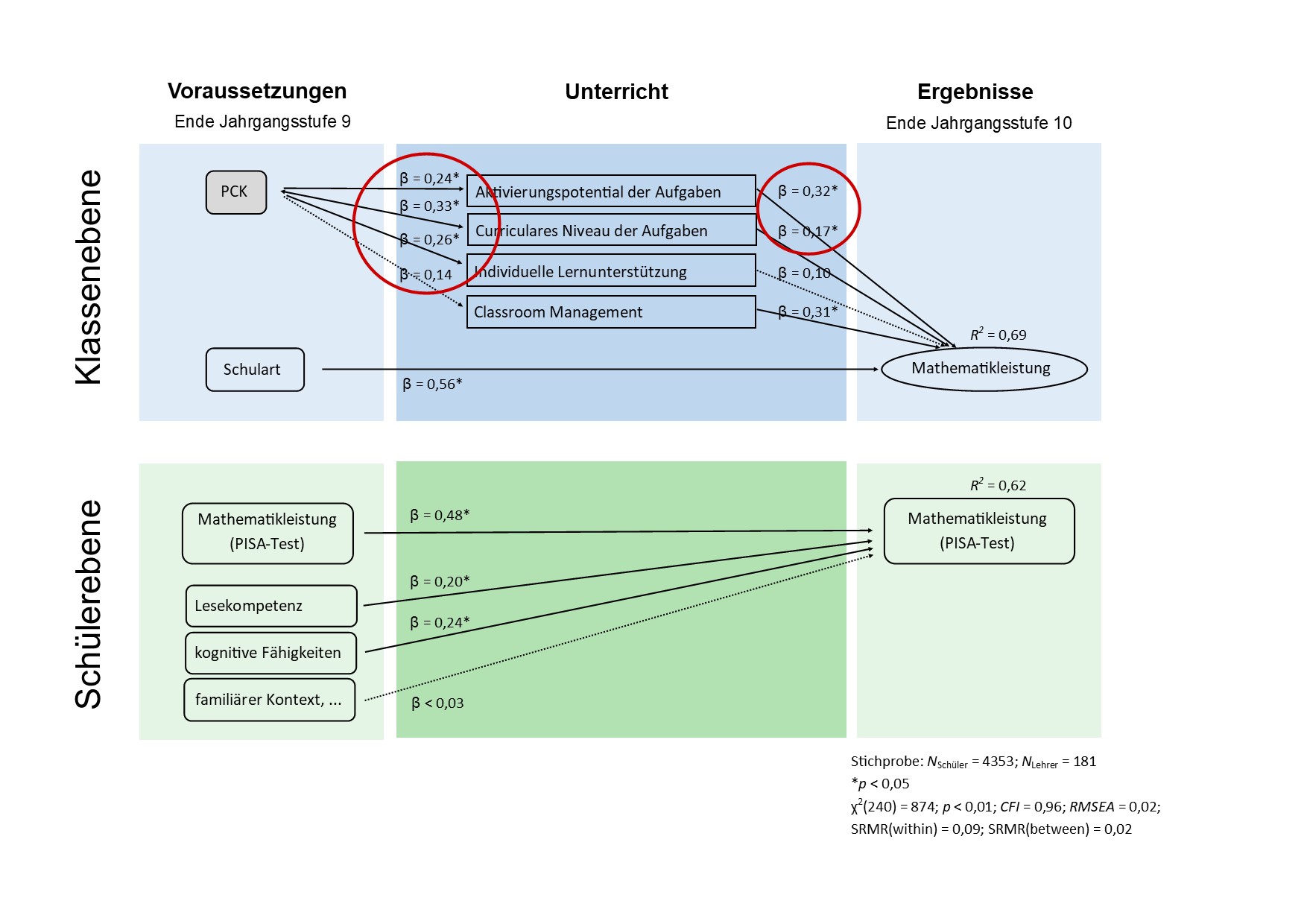 Bedeutung von kognitiver Aktivierung
Baumert et al., 2010
COACTIV-Studie
Voraussetzungen
Ende Jgst. 9
Unterricht
ErgebnisseEnde Jgst. 10
CK
β = 0,01
Aktivierungspotential der Aufgaben
β = 0,31*
β = 0,32*
Curriculares Niveau der Aufgaben
β = 0,18*
β = -0,06
β = 0,10
Individuelle Lernunterstützung
β = -0,01
β = 0,32*
Classroom Management
R² = 0,65
Schulart
Mathematik-leistung
β = 0,60*
Klassenebene
Schülerebene
R² = 0,62
Mathematikleistung(PISA-Test)
β = 0,49*
Mathematikleistung(PISA-Test)
β = 0,20*
β = 0,24*
Lesekompetenz
Stichprobe: NSchüler = 4353; NLehrer = 181. *p < 0,05. 
χ²(240) = 874, p < 0,01, CFI = 0,96, RMSEA = 0,02, SRMR(within) = 0,09, SRMR(between) = 0,02
Kognitive Fähigkeiten
β < 0,03
familiärer Kontext,..
Bedeutung von kognitiver Aktivierung
Baumert et al., 2010
COACTIV-Studie
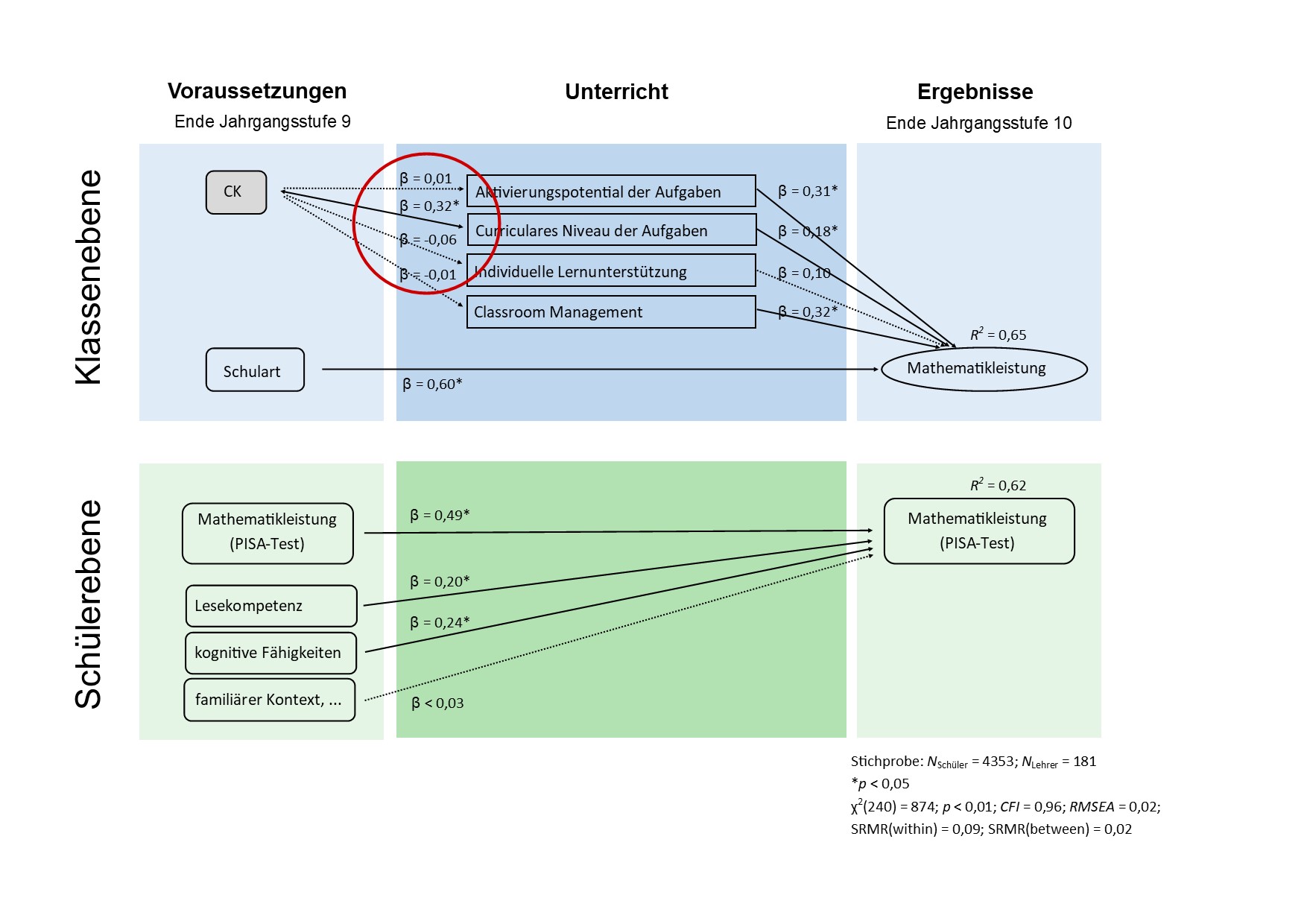 Bedeutung von kognitiver Aktivierung
Baumert et al., 2010
Jordan et al., 2006
COACTIV-Studie
Aufgabenpotential zur kognitiven Aktivierung
Codebeschreibung zum Mittelwert
nicht-gymnasial(114 Klassen)
gymnasial(80 Klassen)
Aktivierungspotential der Aufgaben
“Technische Aufgaben” – “Rechenaufgaben”
Konzeptuelle Tiefe
“kein Argumentieren erforderlich”
Argumentieren
Innermath. Übersetzen
“keine bis niedrige Übersetzungsleistungen”
hoch
niedrig
niedrig
hoch
Curriculares Niveau der Aufgaben
“Einfaches bis fortgeschrittenes Niveau der Sekundarstufe I”
Passung zum Lehrplan Jgst. 10
194 Klassen, 181 Lehrkräfte, ca. 53 Aufgaben pro Lehrkraft
Bedeutung von kognitiver Aktivierung
Zusammenfassung der empirischen Ergebnisse
Der Anteil der Aufgaben im Biologie- und Mathematikunterricht mit niedrigem kognitiven Niveau ist teilweise noch sehr hoch. 

In Klassen, in denen im Unterricht viel auf kognitive Aktivierung geachtet wird, schneiden die Schülerinnen und Schüler in Leistungstests besser ab. 

In Klassen, in denen im Unterricht viel auf kognitive Aktivierung geachtet wird, haben die Schülerinnen und Schüler ein höheres Interesse.

Um Unterricht kognitiv aktivierend zu gestalten, wird v. a. fachdidaktisches Wissen benötigt, dass sich bis auf die Schülerleistung positiv auswirkt (mediiert durch die kognitive Aktivierung im Unterricht).
Quellen und Literaturverzeichnis
Literatur
Baumert, J., Kunter, M., Blum, W., Brunner, M., Voss, T., Jordan, A., . . . Tsai, Y.-M. (2010). Teachers' Mathematical Knowledge, Cognitive Activation in the Classroom, and Student Progress. American Educational Research Journal, 47(1), 133–180.
Ergönenc, J., Neumann, K., & Fischer, H.E. (2014). The impact of pedagogical content knowledge on cognitive activation and students learning. In H.E. Fischer, P. Labudde, K. Neumann, & J. Viiri (Hrsg.), Quality of instruction in physics (S. 145–160). Münster: Waxmann.
Förtsch, C., Werner, S., Dorfner, T., von Kotzebue, L., & Neuhaus, B.J. (2017). Effects of cognitive activation in biology lessons on students’ situational interest and achievement. Research in Science Education, 47(3), 559–578.
Förtsch, C., Werner, S., von Kotzebue, L., & Neuhaus, B. (2016). Effects of biology teachers’ professional knowledge and cognitive activation on students’ achievement. International Journal of Science Education, 38(17), 2642–2666.
Förtsch, C., Werner, S., von Kotzebue, L., & Neuhaus, B.J. (2018). Effects of high-complexity and high-cognitive-level instructional tasks in biology lessons on students’ factual and conceptual knowledge. Research in Science & Technological Education, 36(3), 353–374.
Hiebert, J., Gallimore, R., Garnier, H., Bogard Givvin, K., Hollingsworth, H., Miu-Ying Chui, A., . . . Stigler, J. (2003). Teaching Mathematics in Seven Countries: Results From the TIMSS 1999 Video Study.
Jatzwauk, P., Rumann, S., & Sandmann, A. (2008). Der Einfluss des Aufgabeneinsatzes im Biologieunterricht auf die Lernleistung der Schüler - Ergebnisse einer Videostudie. Zeitschrift für Didaktik der Naturwissenschaften, 14, 263–283.
Jordan, A., Ross, N., Krauss, S., Baumert, J., Blum, W., Neubrand, M., Löwen, K., Brunner, M. & Kunter, M. (2006). Klassifikationsschema für Mathematikaufgaben. Materialien aus der Bildungsforschung. Berlin: Max-Planck-Institut.
Kunter, M., Baumert, J., Blum, W., Klusmann, U., Krauss, S., & Neubrand, M. (Hrsg.) (2013). Cognitive activation in the mathematics classroom and professional competence of teachers: Results from the COACTIV project. New York: Springer.
Lipowsky, F., Rakoczy, K., Pauli, C., Drollinger-Vetter, B., Klieme, E., & Reusser, K. (2009). Quality of geometry instruction and its short-term impact on students‘ understanding of the Pythagorean Theorem. Learning and Instruction, 19(6), 527–537.
National Center for Education Statistics (2006). Teaching Science in Five Countries: Results From the TIMSS 1999 Video Study. http://timssvideo.com/sites/default/files/TIMSS%201999%20Science%20Report.pdf. Zugegriffen: 19. Mai 2015.
Seidel, T., Rimmele, R., & Prenzel, M. (2003). Gelegenheitsstrukturen beim Klassengespräch und ihre Bedeutung für die Lernmotivation. Unterrichtswissenschaft, 31(2), 142–165.
Quellen und Literaturverzeichnis
Literatur
Stigler, J.W., & Hiebert, J. (1997). Understanding and improving classroom mathematics instruction: An overview of the TIMSS Video Study. Phi-Delta-Kappan, 79(1), 14–21.
Vogelsang, C., & Reinhold, P. (2013). Gemessene Kompetenz und Unterrichtsqualität: Überprüfung der Validität eine Kompetenztests mit Hilfe der Unterrichtsvideografie. In U. Riegel & K. Macha (Hrsg.), Videobasierte Kompetenzforschung in den Fachdidaktiken (S. 319–334). Münster: Waxmann.
von Kotzebue, L., Förtsch, C., Reinold, P., Werner, S., Sczudlek, M., & Neuhaus, B.J. (2015). Quantitative Videostudien zum gymnasialen Biologieunterricht in Deutschland – Aktuelle Tendenzen und Entwicklungen. Zeitschrift für Didaktik der Naturwissenschaften, 21(1), 231–237.
Wadouh, J., Liu, N., Sandmann, A., & Neuhaus, B.J. (2014). The effect of knowledge linking levels in biology lessons upon students‘ knowledge structure. International Journal of Science and Mathematics Education, 12(1), 25–47.
Wüsten, S., Schmelzing, S., Sandmann, A., & Neuhaus, B.J. (2010). Fachspezifische Qualitätsmerkmale von Biologieunterricht. In U. Harms & I. Mackensen-Friedrichs (Hrsg.), Lehr- und Lernforschung in der Biologiedidaktik: Band 4 (S. 119–134). Innsbruck, München [u.a.]: Studienverl.
Quellen und Literaturverzeichniss
Bilder
Titelbild: Bild von Gerd Altmann auf Pixabay: https://pixabay.com/images/id-5464441/
Folie 4: Bild von Gerd Altmann auf Pixabay: https://pixabay.com/images/id-596009/
Folie 5: 
Bild von Mohamed Hassan auf Pixabay: https://pixabay.com/images/id-4258658/
Bild von Gerd Altmann auf Pixabay: https://pixabay.com/images/id-596009/
Folie 11: Bild von Gerd Altmann auf Pixabay: https://pixabay.com/images/id-2300141/
Alle Bilder lizensiert unter CC-BY-SA 4.0
Fragen?
Kontakt
Dieser Foliensatz „ Bedeutung der kognitiven Aktivierung im Fachunterricht – Ergebnisse empirischer Studien“ wurde im Rahmen des Projekts DigitUS von  Christian Förtsch, Stefan Ufer , Timo Kosiol, Dagmar Traub, Matthias Mohr , Monika Aufleger, Annemarie Rutkowski , Birgit Neuhaus ,  Christian Lindermayer und Michael Spangler erstellt und ist als CC-BY-SA4.0 lizensiert.

Einen Überblick über alle Materialien im DigitUS-Projekt findet sich im Einführungskapitel.

Eine ausführliche Darstellung der Inhalte der Präsentation findet sich in der Handreichung für Mathematik-Lehrkräfte.
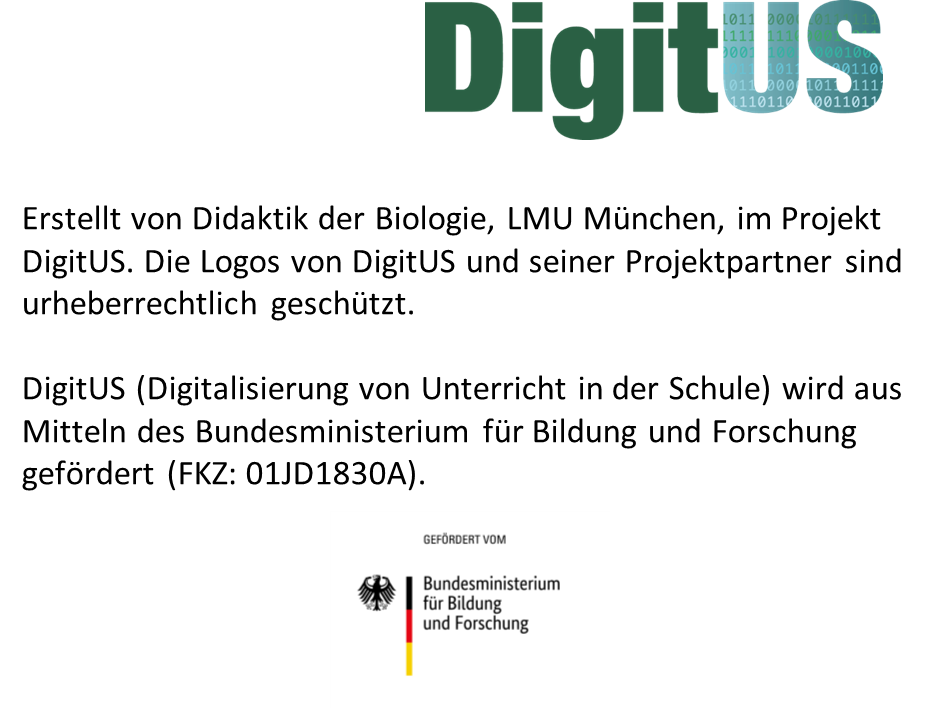